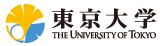 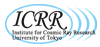 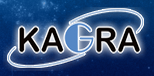 KAGRA用防振装置のプレアイソレータの性能測定 II
東京大学大学院 理学系研究科 物理学専攻 博士１年　関口貴令
高橋竜太郎，山元一広，内山隆，石崎秀晴，高森昭光，宮川治，上泉眞裕，Riccardo DeSalvo，Ettore Majorana，Eric Hennes，Jo van den Brand，Alessandro Bertolini，Nicholas Lockerbie，大橋正健，黒田和明，KAGRA Collaboration
Overview
Pre-Isolator
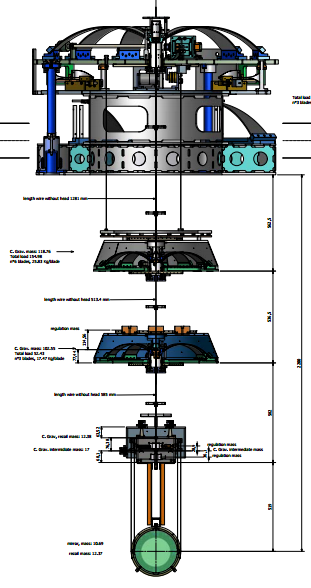 KAGRA防振系の最上部に位置するPre-Isolatorのプロトタイプを作成、性能試験を実施している
Pre-Isolatorの役割:* 初段防振* 防振系全体のDC位置制御* 振り子のモードのダンピング

本講演では、プレアイソレータのDC位置制御、モードダンピングの試験に関して報告する
Ligo Livingston
2
Pre-Isolator, Purpose of this Work
~1.2 m
倒立振り子
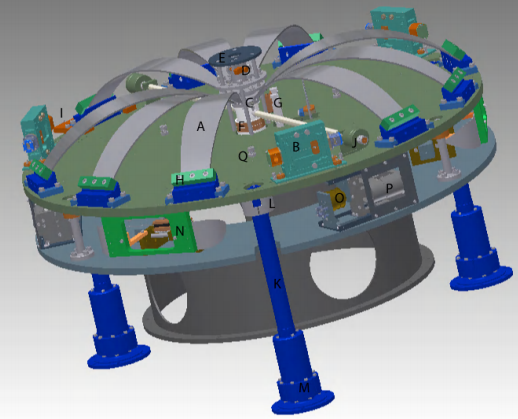 水平方向にはX, Y, θ の3自由度
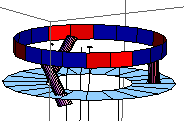 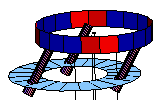 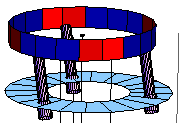 観測中は
・温度変化等によるドリフトの制御
・共振周波数での大きな揺れのダンプ
が必要！
試験マス
3
Pre-Isolator, Purpose of this Work
DCポジショニング用ばね
~1.2 m
LVDT (変位センサー)電磁アクチュエータ
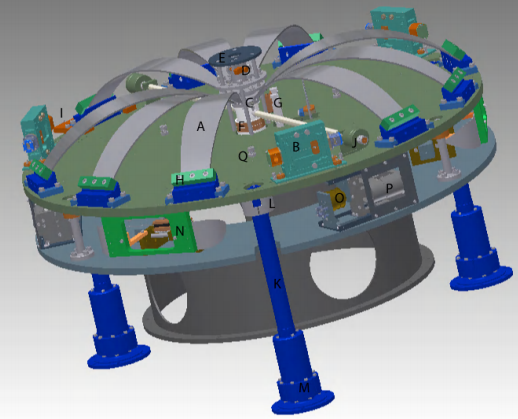 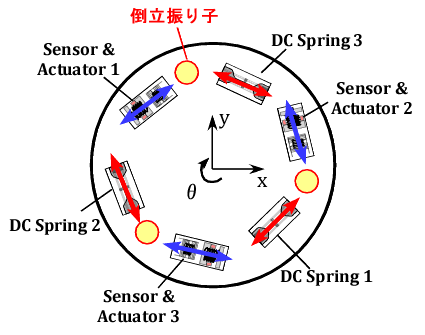 試験マス
これらのセンサー、アクチュエータによる3自由度同時制御を行う
4
Experimental Setup
Pre-Isolator
Prototype
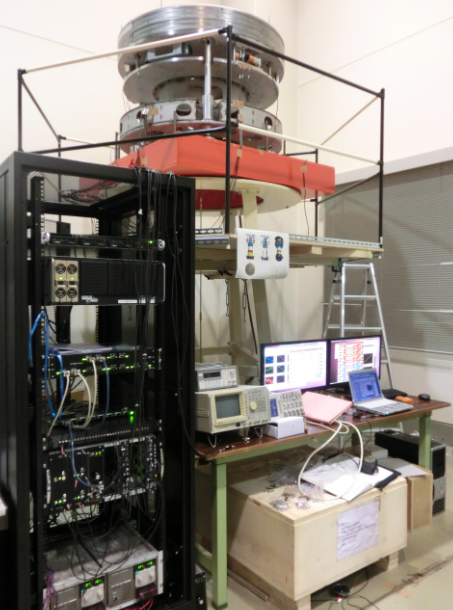 デジタルシステム（構築：宮川氏）を用いたリアルタイム制御

多チャンネルの信号を同時処理でき、リアルタイムで制御フィルターを変更できる

⇒多自由度の制御を行いやすい
Digital System& Electric Devices
Client PC
クライアントシステムの表示例
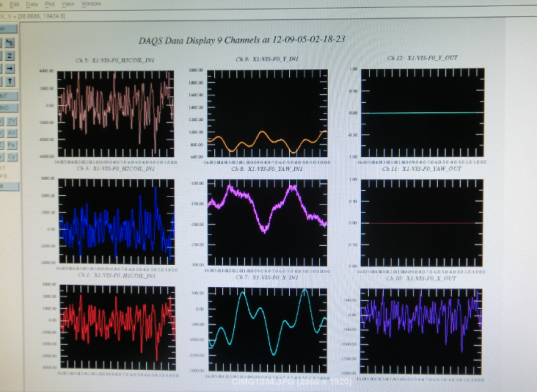 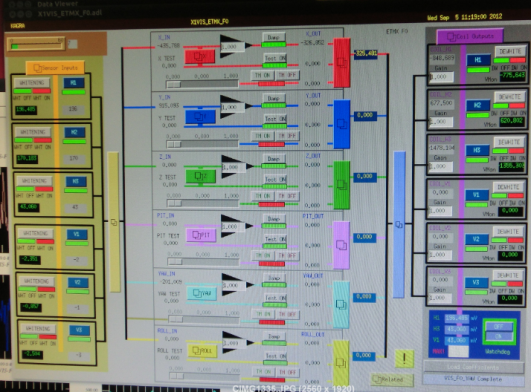 ＠東京大学柏キャンパス宇宙線研究所
5
Position Sensor Output Spectrum
・地面振動で励起される揺れを3個のLVDTで測定
・機械モードの共振周波数のピークを確認
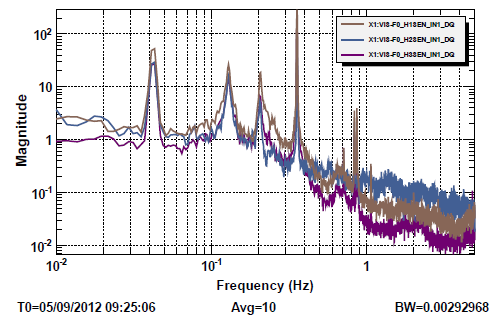 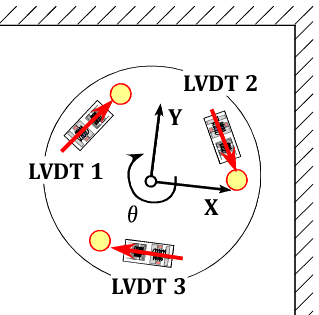 [count/rtHz]
6
Conversion to X, Y, θ Displacements
・各LVDTをキャリブレーション (V/mm)
・幾何学的配置から、X, Y, θ の変位量を計算
X Y θ
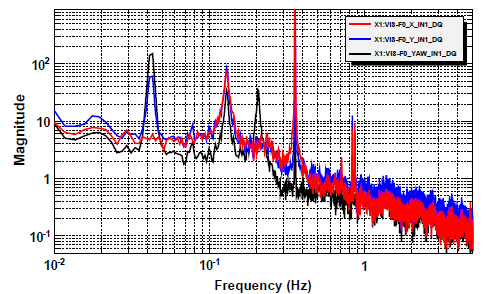 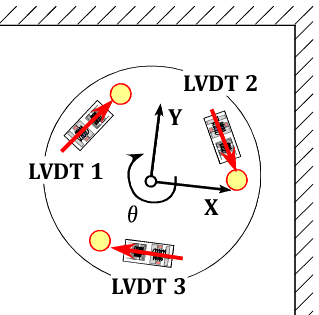 [μm/rtHz]
7
Conversion to X, Y, θ Displacements
ワイヤーの捩れモード(0.042 Hz)
倒立振り子並進モード(0.133 Hz)
倒立振り子回転モード(0.207 Hz)
振り子の並進モード(0.357 Hz)
吊したマスの傾きモード(0.865 Hz)
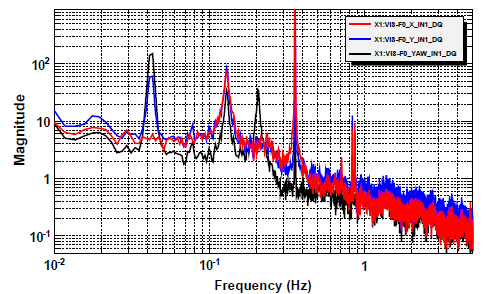 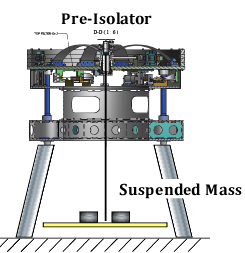 [μm/rtHz]
・X, Yの並進運動に関する共振は縮退している
8
Actuation Efficiency
・各アクチュエータにDC電圧を加え、X, Y, θへの出力を測定
・各自由度の運動のみ励起するようなアクチュエータ出力バランスを計算
X	Y	Yaw
Act 1	0.0672	0.0762	0.0864
Act 2	-0.0759	0.1656	-0.1492
Act 3	0.1472	0.0321	-0.1181
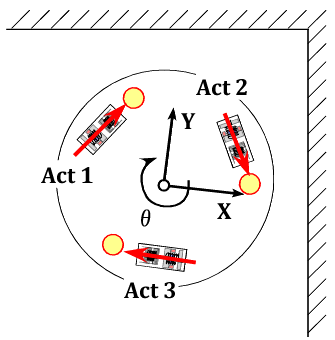 [μm/count]
逆行列
Act 1	Act 2	Act 3
X	 2.6066 	 -2.0779 	 4.5320
Y	 5.4585	 3.6455	- 0.6122
Yaw	 4.73255	 -1.599	- 2.9850
9
[Speaker Notes: ct]
Response to X, Y, θ Actuation
Actuator X
Actuator Y
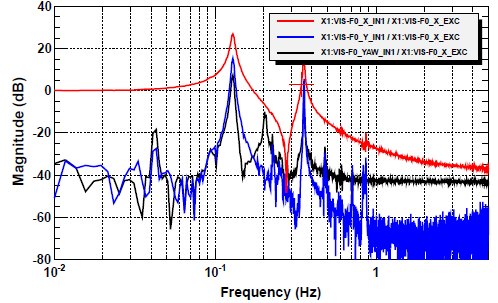 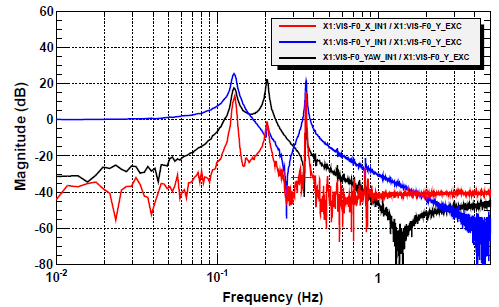 X Y θ
Actuator θ
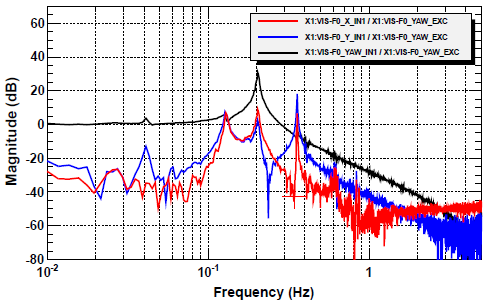 バーチャルなX, Y, θのアクチュエータから各自由度の変位への伝達関数を測定

 Yからθへのカップリングがやや大きい

センサーの対角化が完全ではないことが原因であると思われる
10
Active Control Setup
・制御フィルター設計
共振ピークのある領域
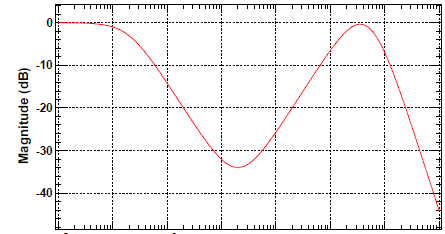 DCでゲインを大きく（DC制御）
∝f-1
共振付近では速度に比例するフィードバック力（ダンピング）
∝f
∝f-2
高周波でノイズを導入しないようカットオフ(> 5 Hz)
180
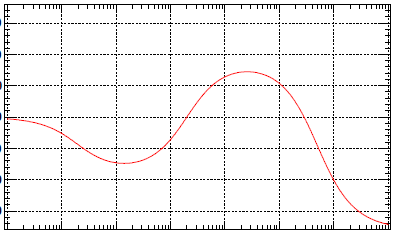 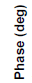 0
-180
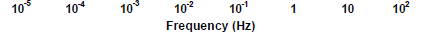 11
Active Control Demonstration
Xに500 μmのオフセット
Damping ON
DC Control ON
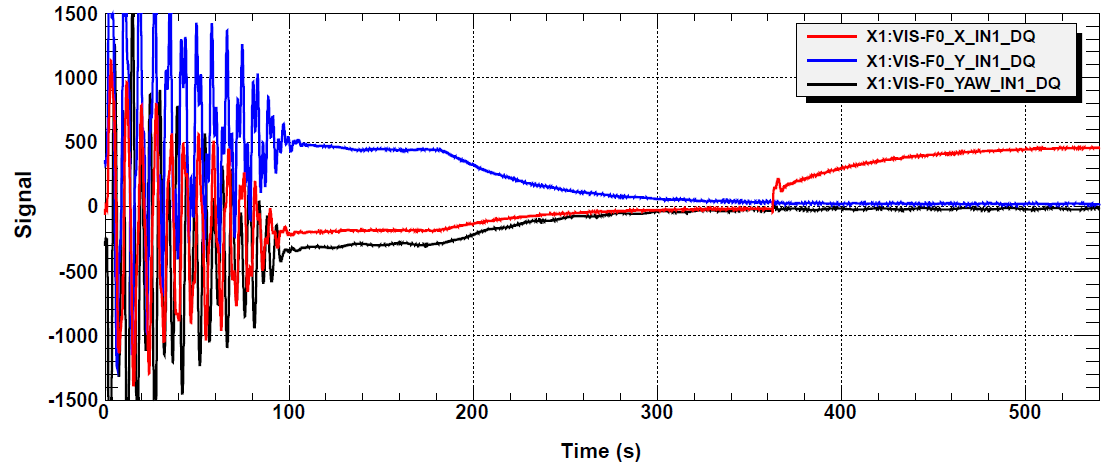 Displacement [μm]
ダンピングにより共振周波数での揺れを抑えることに成功
ステージのDC位置を制御することに成功
12
Summary
・倒立振り子で支えられたステージの3自由度同時制御
・センサー、アクチュエータをX, Y, θに対角化、制御自由度の分離
・機械共振のダンピング、およびステージのDC位置の制御に成功
Future Works
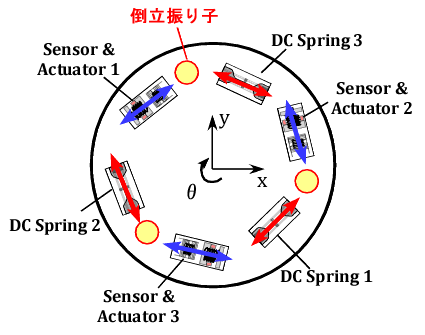 ・制御雑音の見積もり
・センサーの対角化の精度向上
・加速度計を導入した場合の制御の考察
・スプリングによるDC位置の調整
13
Thank you for your attention
Questions?
14
Appendices
15
Inverted Pendulum Tuning
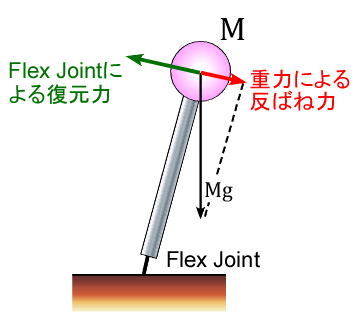 ・荷重を増やすと共振周波数が下がる
・並進モードの周波数が0.13 Hzの状態で制御実験を実施
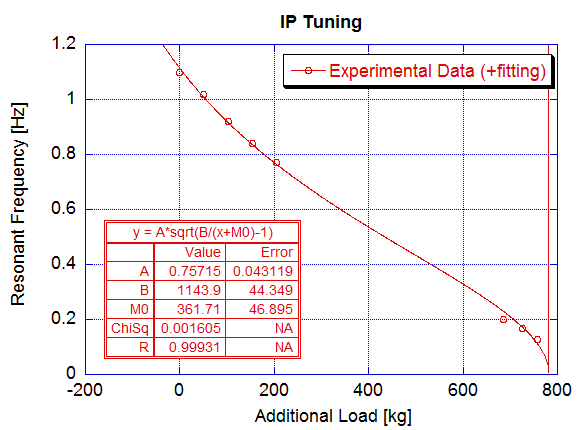 Adding mass on the stage
0.13 Hz
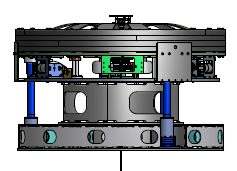 16
Response to Virtual X Actuation
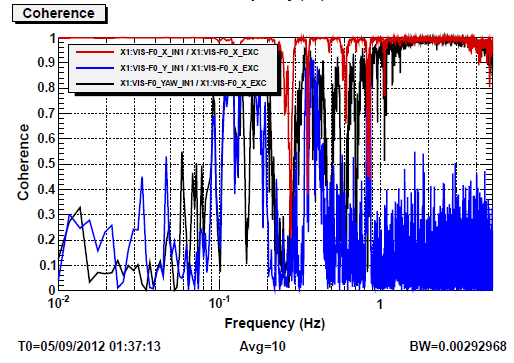 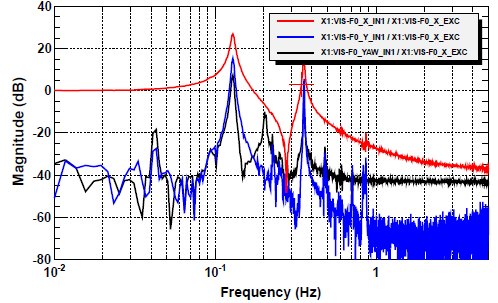 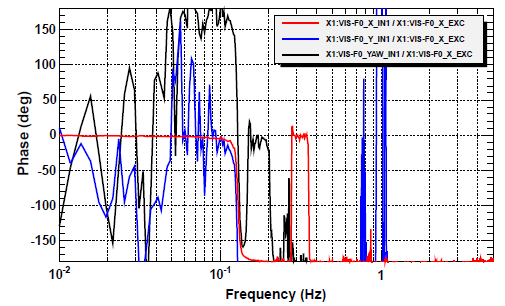 17
Response to Virtual Y Actuation
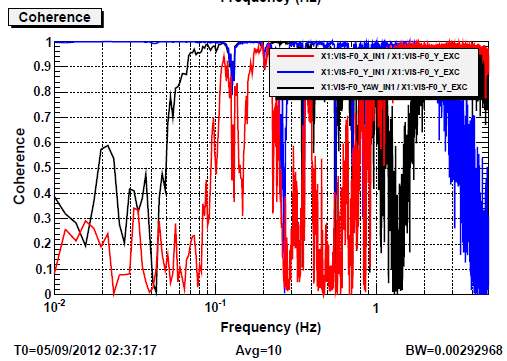 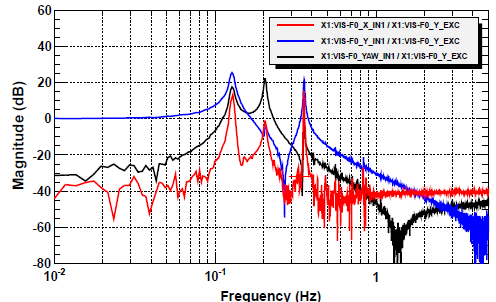 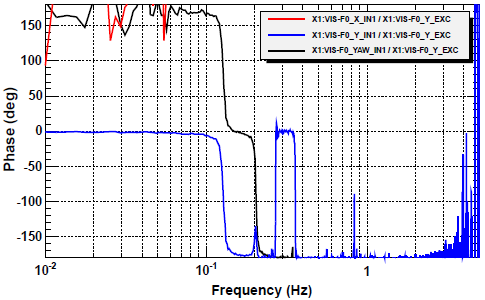 18
Response to Virtual θ Actuation
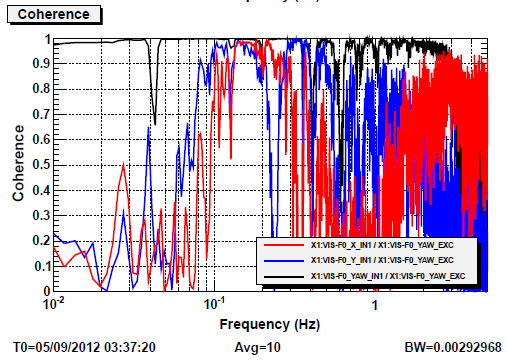 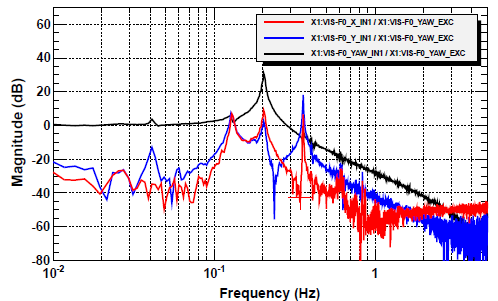 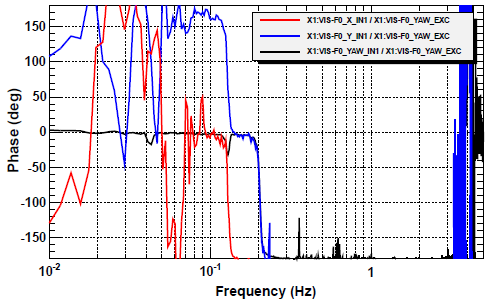 19
Active Damping Result (Spectrum)
・振り子の捩れモードは制御フィルターの設計上ダンプされていないが、その下に吊られるEddy Current Damper によりダンピングされる予定である
Damped
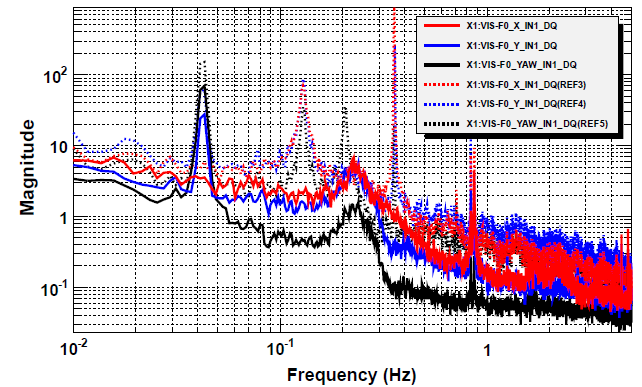 [μm/rtHz]
20
Active Damping Result (Residual RMS)
(50μm, 20μm, 10μm)  (2μm, 2μm, 4 μm)
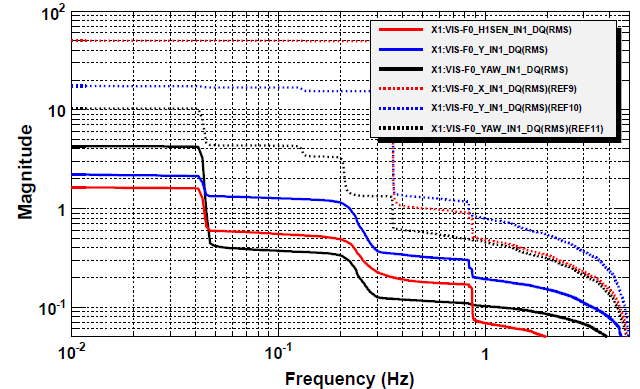 [μm]
21